محاضرة اليوممقدمة من قبل م . د امجد محمد وهابوهي جزء من متطلبات مادة فسلجه التدريب لطلبة المرحلة الثانية (مسائي)
جامعة ديالى- كلية التربية الاساسية- قسم التربية البدنية وعلوم الرياضة
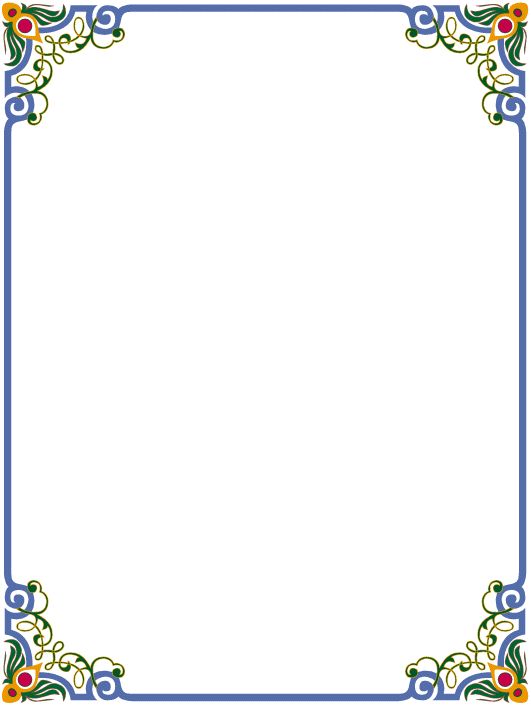 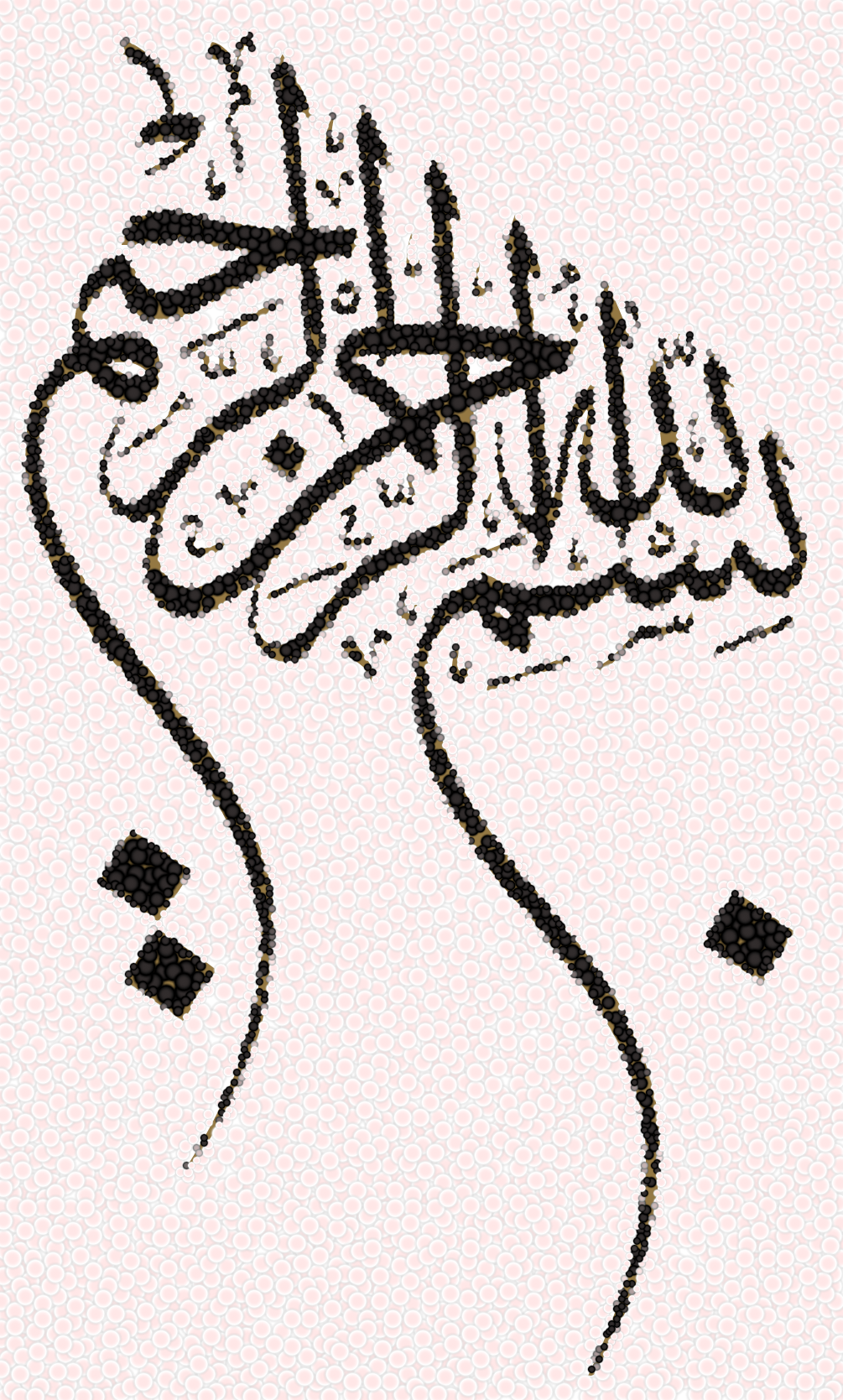 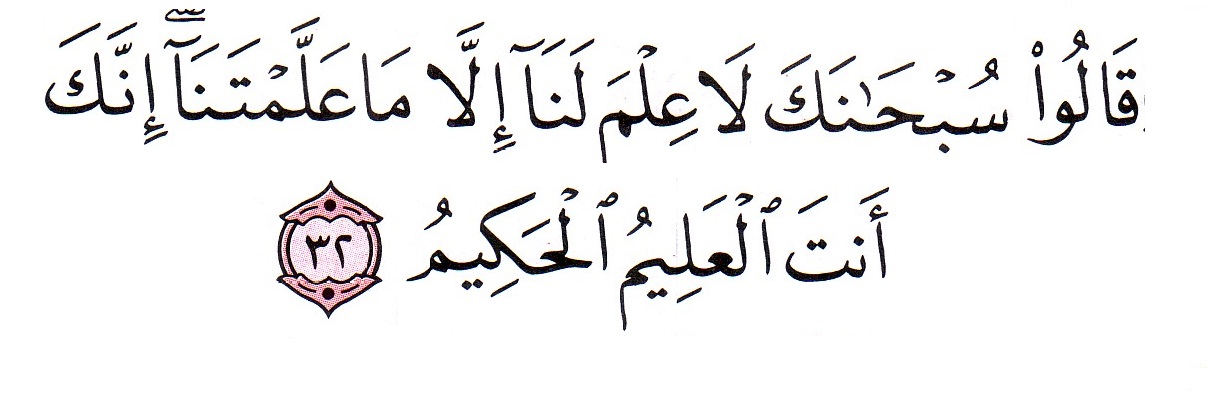 صدق الله العلي العَظيم
سورة البقرة
الآية (32)
التحمل وانواعه
التحمل:- هو عبارة عن قدرة الرياضي على مقاومة التعب عند القيام بمجهود رياضي
انواعه:-
1- التحمل العام :- هو قابلية الاستمرار بعملية رفع مستوى كفاءة الاجهزة العضوية كالقلب والرئتين.
2- التحمل الخاص:- هو المطاولة التي تهدف الى تنمية العضلات في الاجهزة العضوية.
تنقسم المطاولة من ناحية عدة دوام المجهود المبذول في المباراة الى:-
1- التحمل القصير الزمن:- عبارة عن قدرة الرياضي على مقاومة التعب عند القيام بمجهود مدته 45/ثا الى 2/د حيث يتم انتاج الطاقة بالطرق اللاهوائية.
2- التحمل المتوسط الزمن:- هي عبارة عن قدرة الرياضي على مقاومة التعب عند القيام بمجهود مدته ما بين 2/د الى 11/د حيث يتم انتاج الطاقة بالطرق الهوائية - واللاهوائية.
3- التحمل الطويل الزمن :- عبارة عن قدرة الرياضي على مقاومة التعب عند القيام بمجهود مدته 11/د  الى عدة ساعات حيث يتم انتاج الطاقة بالطرق الهوائية.
أهمية التحمل العضلي وعلاقته بالقوة
للقوة أهمية كبيرة وخاصة في انواع الرياضة التي يجب ان يتغلب الرياضي فيها على مقاومات ولمدة طويلة نسبيا كما هو الحال في سباحة المسافات القصيرة كذلك لها اهمية في انواع الرياضة ذات الحركات غير دورية كما في الجمناستك.
هناك عاملين أساسيين تتوقف عليها القدرة الأوكسجينية:-
1- القدرة الكيميائية لأنسجة الجسم على استخدام *الاوكسجين في تحليل المواد الغذائية لاستخدامه كوقود للطاقة.
2- القدرات المشتركة للرئتين والقلب والدم والاوعية الدموعية ومدى فاعليتها جميعا في نقل الاوكسجين الى العضلات.
أنواع القدرات اللاهوائية
1- القدرة اللاهوائية الفوسفاجينية:- تعني انتاج اقصى طاقة ممكنة لجميع الانشطة البدنية او جميع الحرِكات ذات القوة السريعة التي يؤديها اللاعبون مثلا/ القفز والانطلاق من أوضاع الجسم المختلفة لمسافات قصيرة ضمن زمن يتراوح بين 5-10 /ثا .
أذ تقدر كمية (ATP) في العضلات بحدود (4 – 6 ملي مول /كغم من وزن العضلة)
2- القدرة اللاهوائية اللاكتيكية:- هي القدرة على الاحتفاظ او تكرار انقباضات عضلية قصوى اعتمادا على انتاج الطاقة اللاهوائية بنظام اللاكتيك وتتضمن جميع الالعاب ذات الزمن من 1/د الى 2/د .
النقص الاوكسجيني:- هو عبارة عن كمية الاوكسجين التي يحتاجها الجسم وبشكل متزايد خلال الجهد العضلي المتوسط او العالي.
الدين الاوكسجيني :- هو كمية الاوكسجين الاضافي الفائضة عن حاجة الجسم والتي توفر مباشرا بعد انتهاء الجهد العضلي.
الدلائل التي تشير الى وصول اللاعب الى الحد الاقصى لاستهلاك الاوكسجين :-
1- عدم زيادة استهلاك الاوكسجين عند زيادة شدة الحمل البدني.
2- زيادة معدل القلب عن 180 – 185 ض /د
3- زيادة نسبة التنفس .
4- لا يقل تركيز حامض اللاكتيك في الدم عن 80 – 100 ملليغرام .
ما هو تأثير التدريب الرياضي في النمو الجسمي
1- بناء الجسم وشكله :- 
2- نمو الهيكل العظمي:-
3- مرحلة الطفولة المبكرة:-
4- مرحلة الطفولة المتوسطة:- 
5- مرحلة الطفولة المتأخرة:- 
6- مرحلة المراهقة:-
النسيج العضلي
يتكون النسيج العضلي من ألياف لحمية حمراء اللون طويلة نسبيا فقد يصل طولها الى نحو 30سم ودقيقة للغاية أذ يتراوح سمكها ما بين 10 الى 100 ميكرون ويتميز هذا النسيج بخاصية الانقباض والانبساط فأن طولها ينقص بمقدار 60% من طولها في حالة الارتخاء ( الانبساط).